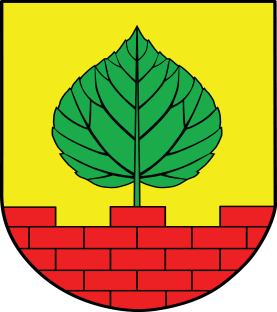 OPĆINA LIPOVLJANI
25. SJEDNICA OPĆINSKOG VIJEĆA
13. studenoga 2024. godine
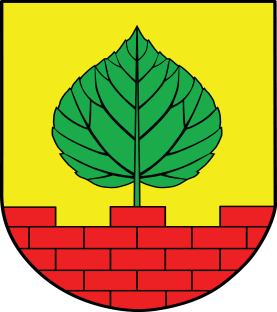 OPĆINA LIPOVLJANI
OPĆINSKI NAČELNIK
PRIJEDLOG PRORAČUNA OPĆINE LIPOVLJANI ZA
  2025. GODINU TE PROJEKCIJE ZA 2026. I 2027.GODINU
Lipovljani, 13. studenoga  2024. godine
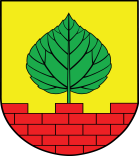 PRIJEDLOG PRORAČUNA OPĆINE LIPOVLJANI ZA 2025. TE PROJEKCIJE  ZA 2026. I 2027. GODINU
Bitan dokument kojim se omogućava financiranje poslova, funkcija i programa koje izvršava općinska uprava i institucije naslonjene na općinsku upravu (Komunalno poduzeće, Dječji vrtić i Narodna knjižnica i čitaonica Lipovljani), radi ostvarivanja javnih potreba i prava mještana koji se temeljem Zakona financiraju iz javnih prihoda – kroz proračun općine
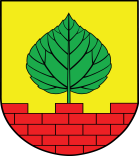 PRIJEDLOG PRORAČUNA OPĆINE LIPOVLJANI ZA 2025. TE PROJEKCIJE  ZA 2026. I 2027. GODINU
Prijedlog proračuna za iduću godinu podnosi izvršno tijelo (općinski načelnik) prema predstavničkom tijelu  (Općinskom vijeću), temeljem Zakona o proračunu, članak 40., i to do 15. studenoga tekuće godine

Temeljem Zakona o pravu na pristup informacijama (članak  10.), prijedlog i nacrt proračuna objavljuje se na web stranici Općine Lipovljani  www.lipovljani.hr
IZ ZAKONA O PRORAČUNU
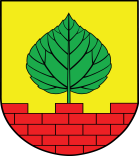 Člankom 41. Zakona o proračunu detaljno je uređeno predlaganje amandmana
Amandmanom se ne smije mijenjati predviđeni manjak, odnosno višak, utvrđen u prijedlogu proračuna
Mogu se podnositi amandmani:
- kojima se predlaže povećanje proračunskih rashoda iznad iznosa utvrđenih prijedlogom proračuna, pod uvjetom da se istodobno predloži smanjenje drugih rashoda u istom iznosu i unutar istih izvora financiranja u posebnom dijelu proračuna
IZ ZAKONA O PRORAČUNU
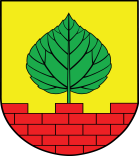 Mogu se podnositi amandmani:
kojima se predlaže povećanje proračunskih izdataka iznad iznosa utvrđenih prijedlogom proračuna, pod uvjetom da se istodobno predloži smanjenje drugih izdataka u istom iznosu i unutar istih izvora financiranja u posebnom dijelu proračuna

Prijedlozi amandmana ne smiju biti na teret proračunske zalihe, na teret dodatnog zaduživanja ili već prije preuzetih obveza.
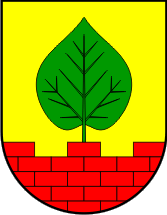 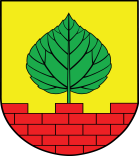 STRUKTURA PRORAČUNA 2025.
Proračun se sastoji od općeg i posebnog dijela te obrazloženja
Opći dio sastoji se od Računa prihoda i rashoda, te sažetka Računa financiranja

U računu prihoda, planirani prihodi iskazani su prema izvorima financiranja i ekonomskoj klasifikaciji na razini skupine, a rashodi i prema funkcijskoj klasifikaciji, sukladno čl. 29. Zakona o proračunu
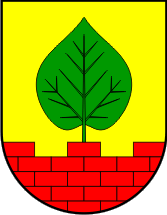 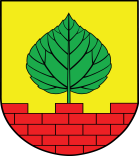 STRUKTURA PRORAČUNA 2025.
U posebnom djelu proračuna rashodi i izdaci iskazani su po organizacijskoj klasifikaciji, izvorima financiranja i ekonomskoj klasifikaciji na razini skupine, raspoređenih u programe koji se sastoje od aktivnosti i projekata
Obrazloženje općeg dijela proračuna sadrži obrazloženje prihoda i rashoda, primitaka i izdataka, te prenesenog manjka, odnosno viška
Obrazloženje posebnog dijela temelji se na obrazloženjima financijskih planova proračunskih korisnika, a sastoji se od obrazloženja programa, aktivnosti i projekata
SMJERNICE U KREIRANJU PRORAČUNA OPĆINE 2025.-2027. - PRIHODI
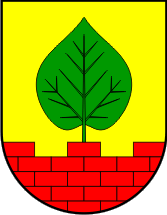 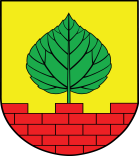 Okvirna realizacija proračuna u 2024.godini, kao osnovica planiranja prihodovnih stavki proračuna 2025.-2027.  (posebno namjenskih prihoda od rudne rente i šumskog doprinosa, sukladno ekonomskim trendovima na svjetskim tržištima)

Smjernice ekonomske i fiskalne politike Vlade RH te porezne reforme (raspodjela sredstava fiskalnog izravnanja)

Raspoloživa sredstava fondova EU
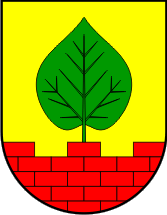 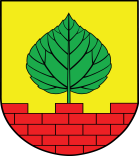 PLANIRANA STRUKTURA PRIHODA
Prihodi od poreza = 883.790,00 €

Prihodi od imovine = 791.020,00 € (rudna renta nafta i plin, zakup od poljoprivrednog zemljišta, najam javnih površina, kazne-legalizacija, prihodi od prava služnosti DTK-HAKOM)

Prihodi po posebnim propisima = 749.883,00 €           (šumski doprinos, komunalni doprinos, vodni doprinos, komunalna naknada, prihod od korištenja javnih površina)
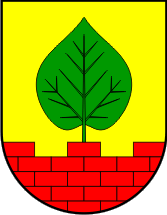 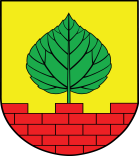 Pomoći iz inozemstva i od subjekata unutar općeg proračuna  = 4.154.382,00 €                                        (kapitalne i tekuće pomoći iz državnog proračuna, županije, izvanproračunskih korisnika, prijenos sredstava Europske unije)

Vlastiti prihodi proračuna = 17.474,00 €                       (najam prostora i opreme, refundacija materijalnih rashoda HV za naplatu naknade za uređenje voda)

Vlastiti i ostali prihodi proračunskih korisnika                          = 6.530,00 €                                                                        (Dječji vrtić i Narodna knjižnica i čitaonica Lipovljani)
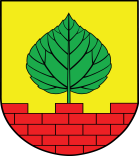 Prihodi od prodaje ili zamjene nefinancijske        imovine = 10.000,00 €                                                               (građevinsko zemljište i ošasna imovina)

Namjenski primici = 2.508.175,00 €                         (namjenski primici od zaduživanja - sredstva za predfinanciranje izgradnje novog dječjeg vrtića i jaslica, sufinancirano sredstvima Europskih fondova)

Višak prihoda iz prethodnog razdoblja = 314.637,00 €

Donacije = 1.500,00 €
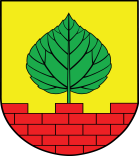 PLANIRANI PRIHODI I PRIMICI 2025.GODINA  

 9.437.391,00 €   konsolidirano
PRIHODI I RASHODI PRORAČUNA OPĆINE LIPOVLJANI OD 2008.-2025. GODINE
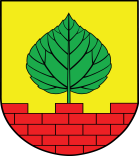 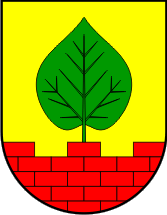 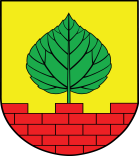 SMJERNICE U KREIRANJU PRORAČUNA OPĆINE 2025.-2027. - RASHODI
Zakon o fiskalnoj odgovornosti koji se primjenjuje od 2013. godine, što utječe na disciplinu planiranja rashodovne strane proračuna Općine i namjensko trošenje sredstava, na koje nam ukazuje Zakon o proračunu i prihodovna strana proračuna, sukladno ekonomskoj klasifikaciji prihoda

Porezna reforma Vlade RH (raspodjela sredstava fiskalnog izravnanja)
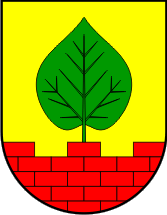 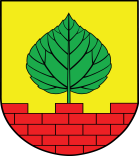 SMJERNICE U KREIRANJU PRORAČUNA OPĆINE 2025.-2027. - RASHODI
Stagnacija / povećanje / smanjenje namjenskih prihoda  (rudna renta, šumski doprinos, zakup poljoprivrednog zemljišta)

Refleksija korištenja fondova EU, sukladno prihodovnoj strani proračuna, te prijavljenim natječajima
PLANIRANA STRUKTURA RASHODA PREMA RAZDJELIMA
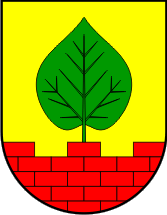 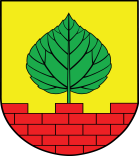 U posebnom djelu proračuna rashodi su raspoređeni po razdjelima, programima odnosno njihovim sastavnim dijelovima (aktivnostima, kapitalnim projektima)

Posebni dio proračuna počinjemo sa osnovnom klasifikacijom od 3 razdjela:
OPĆINSKO VIJEĆE
OPĆINSKI NAČELNIK 
JEDINSTVENI UPRAVNI ODJEL
PLANIRANA STRUKTURA RASHODA PREMA RAZDJELIMA
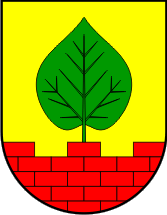 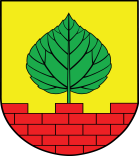 RAZDJEL 1. - OPĆINSKO VIJEĆE; program Javna uprava i administracija (naknade predstavničkim tijelima, reprezentacija)  = 7.153,00 € 
RAZDJEL 2. - OPĆINSKI NAČELNIK; program Javna uprava i administracija (plaća, doprinosi, proračunska rezerva) = 78.544,00 € 
RAZDJEL 3. - JEDINSTVENI UPRAVNI ODJEL            = 9.351.694,00 € 
- U razdjelu 3. nalaze se aktivnosti, programi, te plan kapitalnih projekata  (investicijski program)
PLANIRANA STRUKTURA RASHODA PREMA RAZDJELIMA
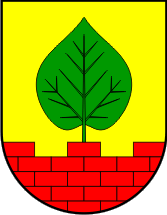 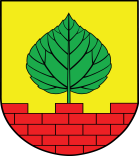 RAZDJEL 3. - PLANIRANI PROGRAMI ZA 2025.GODINU
Program javna uprava i administracija  = 754.577,00 €    
(Rashodi za zaposlene, bruto plaće zaposlenika JUO, javni radovi,  lokalni izbori, rashodi poslovanja - materijalni, financijski rashodi,  ošasna imovina, informiranje, mjesna samouprava, ulična rasvjeta, komunalne usluge, elementarne nepogode,  vijeće za komunalnu prevenciju, otplata kredita, obilježavanje značajnih datuma, konzultantske usluge, usluga besplatnog autobusnog prijevoza na području SMŽ…)

Vijeća nacionalnih manjina= 3.000,00 €
   (slovačka, češka, ukrajinska)
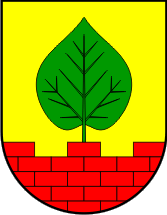 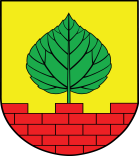 Upravljanje imovinom = 1.263.309,00 € 
(izgradnja tržnice u Lipovljanima, izgradnja nadstrešnice iznad pozornice u parku Lipovljani, unutarnje uređenje Društvenog doma Krivaj – prva faza, obnova i opremanje prostorije za mlade u Piljenicama, sanacija uredskih prostorija u Društvenom domu Lipovljani)

Razvoj civilnog društva = 33.451,00 €                                       udruge civilnog društva, političke stranke)

Razvoj sporta i rekreacije = 60.000,00 € 
(donacije sportskim udrugama, rad s mladima)
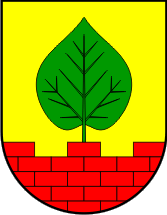 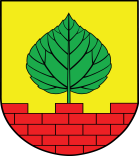 Promicanje kulture = 106.215,00 € 
(zaštita sakralnih objekata,  programi za djecu, amatersko promicanje i zaštita kulturne baštine – donacije udrugama u kulturi, Lipovljanski susreti) 

PROGRAM OBRAZOVANJE = 110.000,00 € 
Visokog obrazovanje – stipendije = 30.000,00 €
Osnovno i srednjoškolsko obrazovanje = 80.000,00 €  
(sufinanciranje udžbenika i školske opreme, produženi boravak u školi, oprema i uređenje školske knjižnice i informatičke učionice, nagrade za učenike)
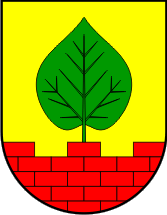 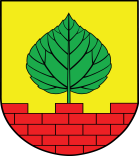 Komunalne djelatnosti i održavanje komunalne infrastrukture = 286.801,00 € 
(javna rasvjeta, održavanje nerazvrstanih cesta, građevina javne odvodnje oborinskih voda, javnih zelenih površina, čistoće javnih površina, groblja, prigodno ukrašavanje naselja, sanacija divljih odlagališta, održavanje ošasne imovine) 

Program ZAŠTITA OKOLIŠA = 105.089,00 €      
(gospodarenje otpadom, higijeničarska služba, deratizacija i dezinsekcija, naknada za smanjenje količine miješanog komunalnog otpada, program zaštite divljači, sufinanciranje javne usluge sakupljanja MKO, komunalna oprema, opremanje javnih površina-klupe i koševi, energetski učinkovita rasvjeta)
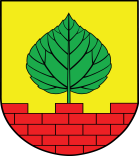 Program ZAŠTITA i SPAŠAVANJE = 332.500,00 €   
(VZO Lipovljani, unaprjeđenje vatrogasnih postrojbi,  redovan rad, vatrogasna oprema, civilna zaštita,  vatrogasni potražni pas, HGSS)

Program SOCIJALNA SKRB = 113.427,00 € 
(logoped za djecu i obitelji, naknade po programu socijalne skrbi, naknade za novorođenu djecu, tuđa njega i pomoć, pomoć za stanovanje,  božićnice i uskrsnice umirovljenicima i osobama starijim od 65 godina bez primanja)
Razvoj i upravljanje vodoopskrbe, odvodnje i zaštite voda 
  = 10.000,00 €   (sekundarni vodovod i odvodnja)

Program SUBVENCIJE POLJOPRIVREDNICIMA 
  = 23.844,00 € 
(umjetno osjemenjivanje goveda i svinja, subvencije u pčelarstvu, osiguranje usjeva i višegodišnjih nasada, uzorkovanje tla i kalcifikacija poljoprivrednog  zemljišta, održavanje i sanacija poljskih puteva) 

Program GOSPODARSTVA  = 69.977,00 €
(subvencija za zapošljavanje i samozapošljavanje, obrtnicima, malim i srednjim poduzetnicima, marketing, geodetski elaborati)
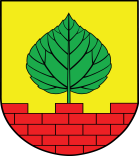 PROGRAM POTPORA ZA INVESTIRANJE U PODUZETNIČKE ZONE 
Subvencioniranje iznosa početne prodajne cijene zemljišta do 90%
Oslobađanje od plaćanja komunalne naknade prvih 8 godina poslovanja u iznosu 100%
Oslobađanje od plaćanja komunalnog doprinosa u iznosu do 50%
Besplatan priključak na struju do 250 kW
Besplatan priključak na vodovodnu mrežu
Sufinanciranje novozaposlene osobe do 2.000,00 €
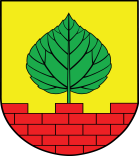 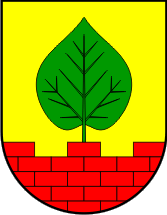 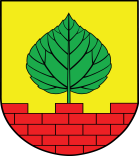 Program „ZAŽELI I OSTVARI  =  276.000,00 €                          
   (15 zaposlenih žena, 90 korisnika programa)

TURISTIČKA ZAJEDNICA OPĆINE LIPOVLJANI 
   = 152.194,00 €
  (provođenje manifestacija i projekata na području općine, rashodi za 
   zaposlene)

   PRORAČUNSKI KORISNICI
Narodna knjižnica i čitaonica Općine Lipovljani                          =97.237,00 €
-konsolidirano sa vlastitim sredstvima
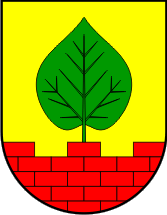 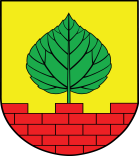 Dječji Vrtić = 331.831,00 €
(rashodi poslovanja, predškolski odgoj, igraonica, didaktika)                             
BESPLATAN DJEČJI VRTIĆ
Od početka 2025. godine, za svu djecu s područja Općine Lipovljani, koja pohađaju Dječji vrtić „Iskrica” Lipovljani, usluga će biti besplatna

Razliku sredstava osigurat će Općina Lipovljani u Proračunu za 2025. i projekcijama za 2026. i 2027. godinu
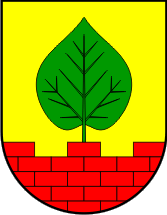 PROGRAM KOMUNALNE DJELATNOSTI U 2025. GOD.
     -održavanje javne rasvjete = 7.000,00 € 
    -održavanje nerazvrstanih cesta = 111.801,00 €   
    -održavanje građevina javne odvodnje oborinskih voda  
     =9.000,00 € 
    -održavanje javnih zelenih površina = 110.000,00 € 
     -održavanje groblja = 16.000,00 € 
     -održavanje čistoće javnih površina = 12.000,00 € 
     -prigodno ukrašavanje naselja = 15.000,00 € 
     -sanacija divljih odlagališta otpada = 2.000,00 € 
     -održavanje imovine (ošasna) = 4.000,00 € 
Ukupan iznos koji se izdvaja za komunalnu djelatnost iznosi: 286.801,00 €
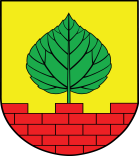 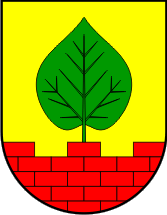 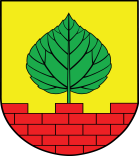 SMJERNICE U KREIRANJU  RAZVOJNOG PROGRAMA – INVESTICIJE 2025.
Pripremljenost projekata za realizaciju

Plan aplikacije pripremljenih projekata na natječaje nacionalnih izvora financiranja (FZOEU, ministarstva, Središnji državni uredi, SMŽ)

Plan apliciranja projekata na natječaje EU fondova

Ugovoreni projekti
RAZVOJNI PROGRAMI – POPIS KAPITALNIH PROJEKATA I PLAN ULAGANJA U 2025.GODINI, TE U PROJEKCIJAMA 2026. I 2027.
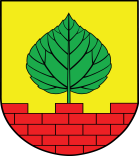 RAZVOJ  VODOOPSKRBNOG  SUSTAVA I SUSTAVA ODVODNJE
PROJEKTI KOJI SE NE VIDE U PRORAČUNU OPĆINE LIPOVLJANI – PROVODE SE PREKO MOSLAVINA D.O.O.

Izgradnja sustava za odvodnju otpadnih voda i uređaja za pročišćavanje otpadnih voda u naselju Piljenice (uvršteno u plan nabave Hrvatskih voda za 2025. godinu – investitor je  novoprošireno društvo Moslavina d.o.o. Kutina, kojem se pripojio Lip-kom d.o.o., sukladno Zakonu i uredbi o vodouslužnim područjima)
Izgradnja priključka Osnovne škole Josipa Kozarca na sustav kanalizacije 
(projekt koji je izradila Općina Lipovljani, preuzelo je društvo Moslavina d.o.o., a Hrvatske vode uvrstile su u plan građenja realizaciju projekta – vrijednost 125.000,00 €

Sustav odvodnje otpadnih voda  Kraljeva Velika, s uređajem za pročišćavanje otpadnih voda Kraljeva Velika i Lipovljani
(Hrvatske vode uvrstile su u plan investicija izradu projektne dokumentacije u 2025. godini – investitor Moslavina d.o.o.)
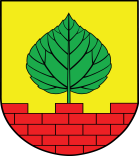 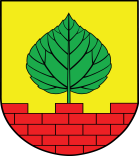 Izgradnja vodovodne mreže u naselju Piljenice 
(vodovod do kuća u neposrednoj blizini Ilovskog mosta te do vikend naselja uz mlin Vaclavek)
(izrada projektne dokumentacije u tijeku, nakon ishođenja potrebnih dozvola, investitor Moslavina d.o.o. će prijaviti projekt za financiranje)

PROJEKTI U NADLEŽNOSTI HRVATSKIH VODA
„Školski kanal” –  u tijeku rješavanje imovinsko-pravnih odnosa, građevinska dozvola očekuje se početkom 2025.
Nasip Kraljeva Velika - u tijeku rješavanje imovinsko pravnih odnosa, pokretanje otkupa zemljišta, građevinska dozvola se očekuje tijekom 2025. godine
RAZVOJNI PROGRAMI – POPIS KAPITALNIH PROJEKATA I PLAN ULAGANJA
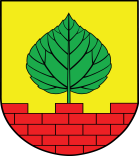 DJEČJI VRTIĆ I JASLICE U LIPOVLJANIMA                                                                                                  - izgradnja novog dječjeg vrtića s jaslicama 
    - procijenjena vrijednost = 2.550.000,00 € 

Ukupno 1,6 milijuna eura sufinanciranih sredstava:
    - NPOO = 764.480,00 € 
    - MINISTARSTVO ZNANOSTI, OBRAZOVANJA I   
      MLADIH = 835.516,64 €


TRŽNICA U LIPOVLJANIMA                                                                                                  - izgradnja tržnice = 1.000.000,00 €
         (prijava na natječaje ministarstava)
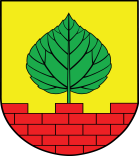 ULAGANJE U ŽUPANIJSKU INFRASTRUKTURU                                     - izgradnja mosta preko rijeke Pakre u Piljenicama
    - na dionici županijske ceste L33137
    - procijenjena vrijednost = 950.000,00 €
    - sufinanciranje po modelu pola-pola


NADSTREŠNICA IZNAD POZORNICE U PARKU U LIPOVLJANIMA 
    - procijenjena vrijednost = 145.000,00 €
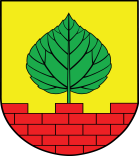 DRUŠTVENI DOM KRIVAJ                                                                            - adaptacija i uređenje društvenog doma  
    - prva faza  = 50.000,00 € 
    - sufinanciranje sredstvima LAG-a Moslavina = 40.000,00 €


SPORTSKO-REKREACIJSKI TURISTIČKI CENTAR
    - prva faza – kuglana i komunalna infrastruktura 
      (prijava na natječaj)  
    - procijenjena vrijednost prve faze = 1.750.000,00 € 


DRUŠTVENI DOM PILJENICE
    - uređenje i opremanje prostorije za mlade  = 50.000,00 €


DRUŠTVENI DOM LIPOVLJANI                                                                           - sanacija uredskih prostorija = 15.309,00,00 €
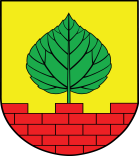 REKONSTRUKCIJA ŽELJANSKE ULICE S NOGOSTUPOM = 1.700.000,00 €
    - projekt uvršten u operativni plan Vlade RH za nacionalne
      manjine
    - slijedi prijava na natječaj


TENINA STAZA = 61.766,00 €
     - nastavak izvođenja radova
     - sufinancirano sredstvima EU, M.8.5.2
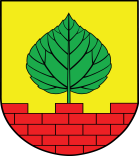 SUNČANA ELEKTRANA LIPOVLJANI 10 MW 
  
   - projektna dokumentacija predana HEP-u 
   - natječaj za izradu glavnog projekta provodi investitor 
   - investitor HEP
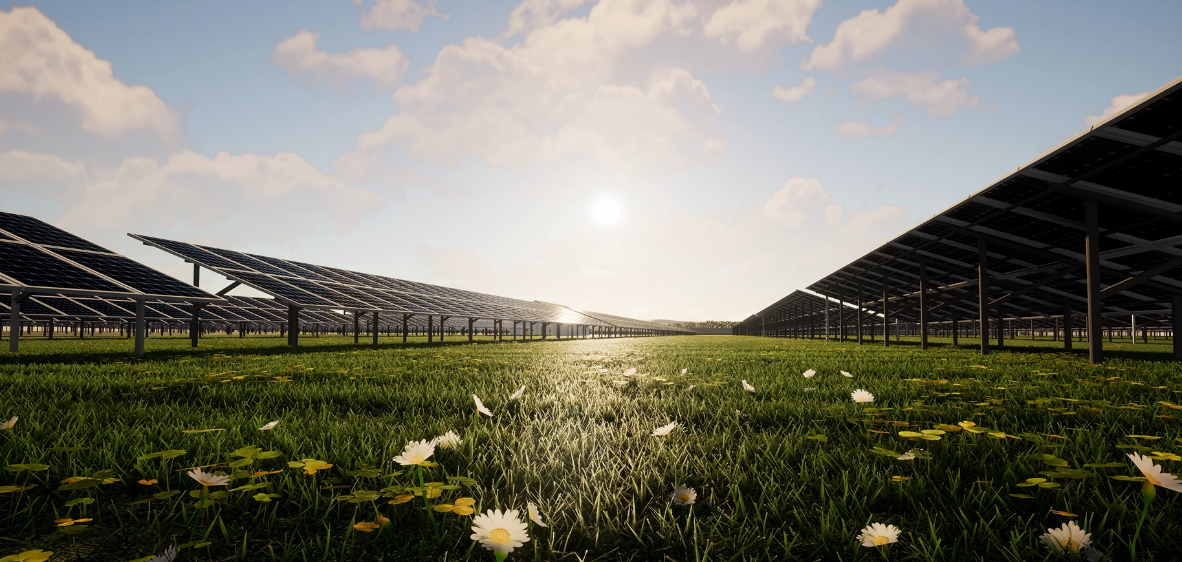 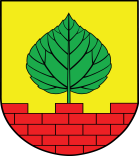 PROGRAMI POTPORA I SUBVENCIJA
Poticaj mladim obiteljima za izgradnju ili kupnju prve nekretnine za stanovanje = 60.000,00 €
     - sufinanciranje u iznosu 15.000,00 € jednokratno   
Poticaj za smještajne kapacitete i ugostiteljstvo za pripremu i posluživanje hrane - 45.000,00 € 
     - sufinanciranje u iznosu do  15.000,00 € jednokratno
BESPLATAN DJEČJI VRTIĆ za svu djecu s područja Općine Lipovljani, od početka 2025. god.
Povećan iznos za stipendiranje studenata na 30.000,00 € godišnje
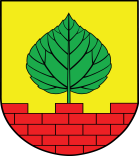 PROGRAM POTPORA I SUBVENCIJA
Sufinanciranje novog zapošljavanja i samozapošljavanja do 2.000,00 € jednokratno
Sufinanciranje cijene javne usluge sakupljanja miješanog komunalnog otpada, kako ne bi došlo do poskupljenja kućanstvima (zbog povećanja cijene odlaganja MKO po toni otpada Lipkom servisima d.o.o. za gotovo 50%)
Povećan iznos božićnica i uskrsnica na 60 € za umirovljenike, te osobe starije od 65 godina koje su bez primanja
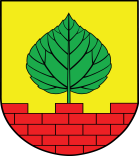 PROGRAM POTPORA I SUBVENCIJA
Sufinanciranje nabave školske opreme i radnih bilježnica za osnovnoškolce s područja Općine Lipovljani
      - potpora u iznosu do 110,00 €
Potpore za novorođenu djecu 
      - potpora u iznosu 550,00 € jednokratno za prvo dijete
      - potpora u iznosu 950,00 € jednokratno za drugo dijete
      - potpora u iznosu 1.500,00 € jednokratno za treće i 
        svako slijedeće dijete
Financiranje produženog boravka u Osnovnoj školi – financiranje plaće nastavnika - 25.000,00 €
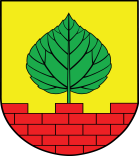 RAZVOJNI PROGRAMI – PROJEKTI u pripremi
Projekt rekonstrukcije nogostupa u Zagrebačkoj ulici
Projekt modernizacije nerazvrstanih cesta Krivaj, Piljenice, Kraljeva Velika, Lipovljani 
Uređenje i opremanje Društvenog doma Krivaj
Fotonaponske elektrane na objektima u vlasništvu Općine Lipovljani
Darovanje zemljišta u poduzetničkoj zoni, u suradnji s Ministarstvom prostornog uređenja, graditeljstva i državne imovine te Minsitarstva gospodarstva
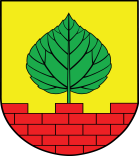 RAZVOJNI PROGRAMI – PROJEKTI u pripremi
Modernizacija nerazvrstane ceste do vikend naselja kod Vaclavekovog mlina
Rekonstrukcija sanitarnog čvora u Društvenom domu Krivaj
Rješavanje imovinsko-pravnih odnosa za Društveni dom u Piljenicama – darovanje DVD-u Piljenice
Izgradnja staza na mjesnom groblju Lipovljani
Rekonstrukcija mostova preko rijeke Pakre, na župnijskoj cesti L33138, u suradnji sa ŽUC SMŽ
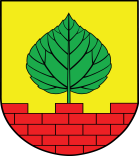 Ukupan plan rashoda za 2025. godinu iznosi

 9.436.420,00 € (konsolidirano)
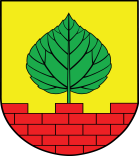 ZAKLJUČAK
Plan proračuna za 2025. te projekcije za 2026. i 2027. godinu, kroz pokazatelje i smjernice kojima smo ga planirali:
Nastavlja investicijski ciklus započet u 2024. godini  (kroz EU izvore i izvore nacionalne komponente)
Osigurava kroz povećane subvencije u socijalnom dijelu programa i nadalje jednu socijalnu osjetljivost za najugroženije, te kroz ostale navedene subvencijske potpore predstavlja cijeli paket demografskih mjera
 Priprema nove projekte za aplikaciju na dostupne fondove EU te nastavlja investicijski ciklus u 2026. i 2027. godini
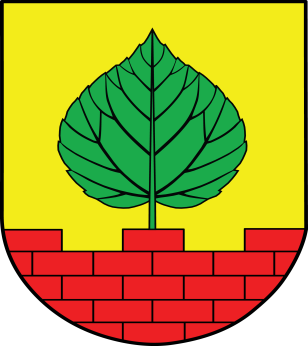 OPĆINA LIPOVLJANI
OPĆINSKI NAČELNIK
Prijedlog proračuna Općine Lipovljani za 2025., te projekcije za 2026. i 2027. godinu
HVALA NA PAŽNJI !!
Lipovljani, 13. studenog 2024. godine